CEPC collider ring requirements on ground motion (preliminary)
Yiwei Wang, Bin Wang

3 March 2020, IHEP
Luminosity reduction due to low frequency ground motion (preliminary)
3 times of transverse damping time 46.5ms*3 => 7Hz
Consider ground motion with frequency < 7Hz
Closed orbit jitter but emttance growth will be damped
mainly due to quadrupole jitter 
Mainly concern in collider ring is luminosity reduction. The jitter shifts the beams centroids and thus the colliding beams do not fully overlap at the IP. The relative luminosity reduction with small jitter is*
* Tor O. Raubenheimer , PhD thesis
by Bin Wang
Simulation with quadrupole jitter
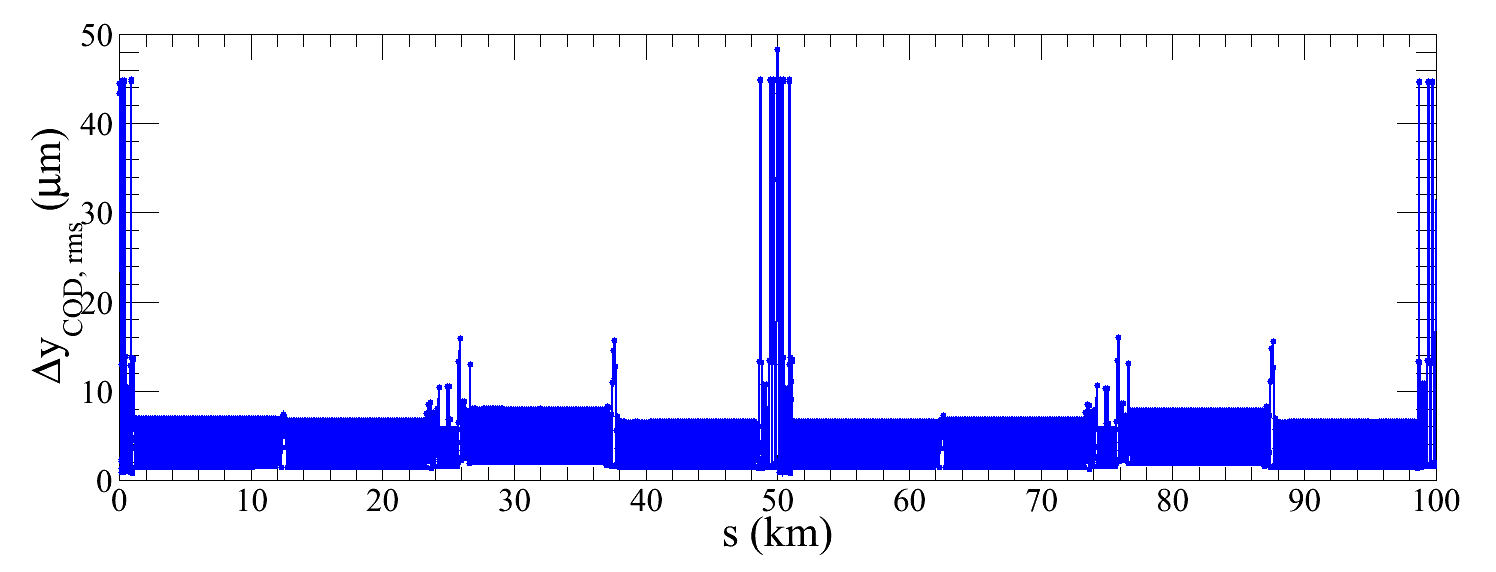 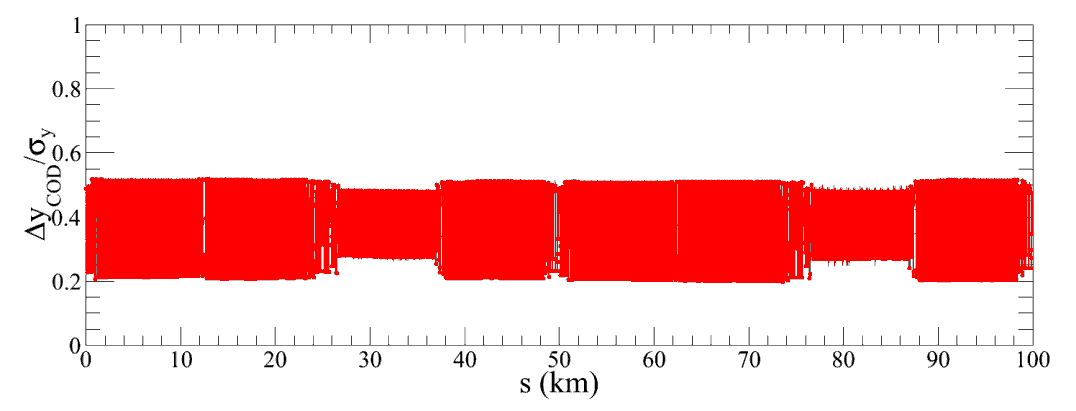 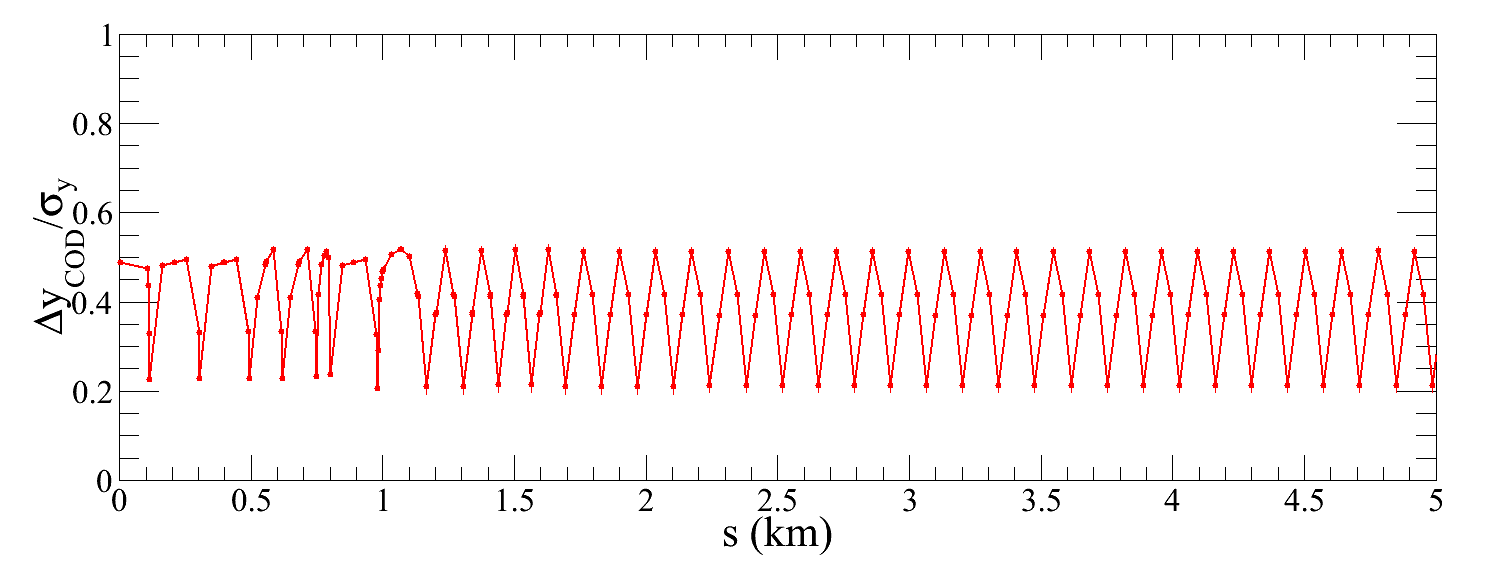 Summary